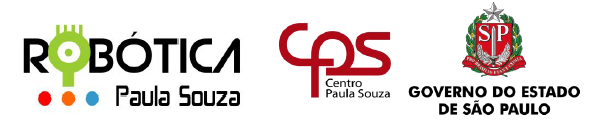 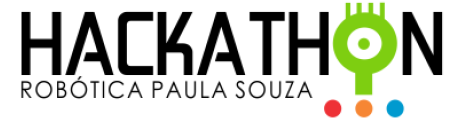 Nomes dos Professores
O que é um hackaton?
Antes de tudo, o Hackathon é um evento que promove a busca por soluções e inovações tecnológicas para problemas recorrentes. 

A origem da palavra “Hackathon” vem de “maratona hacker”.

Na verdade esses encontros juntam profissionais de várias áreas como programação, designers, negócio, marketing, vendas entre outras, para uma maratona intensiva de desenvolvimento de soluções que envolve programação.
Conhecendo os Objetivos do Desenvolvimento Sustentável
Temática
http://www.agenda2030.org.br/ods/4/
Metas do objetivo 4
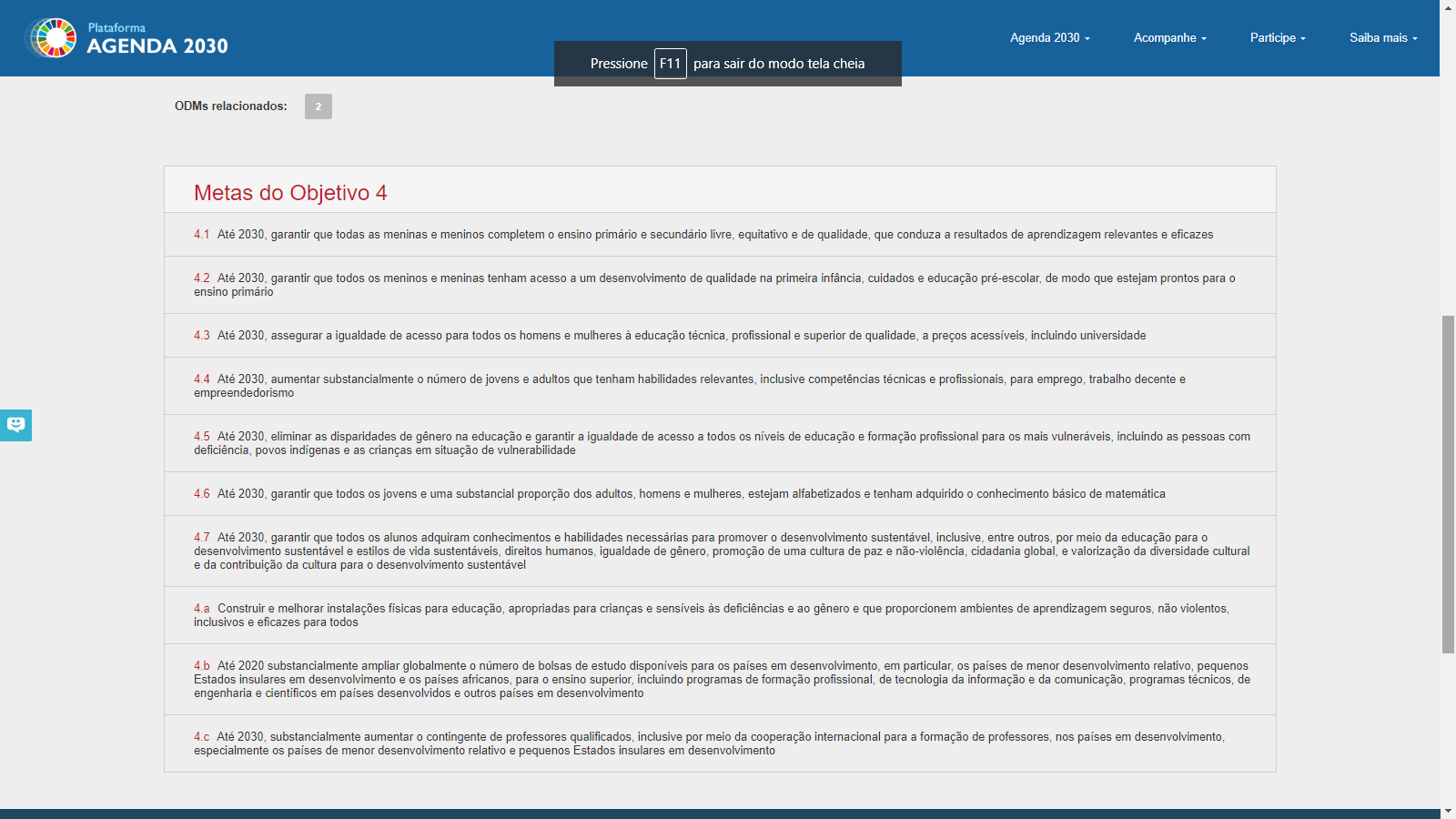 Tema do Hackathon
Soluções para auxiliar as aulas do ensino médio
Os alunos poderão escolher, livremente, quais matérias e quais componentes curriculares estarão envolvidos na proposta.

Não é necessário a entrega do aplicativo, mas sim, a ideia de uma solução com um esboço de como seria o aplicativo.
Empreender...
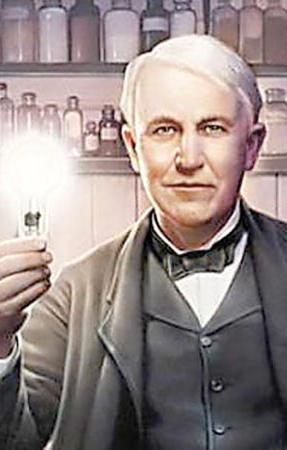 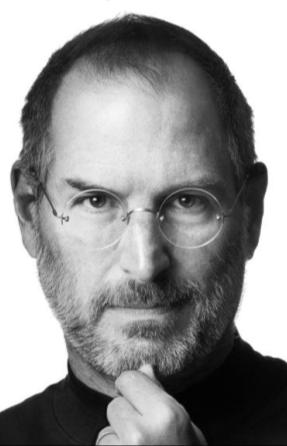 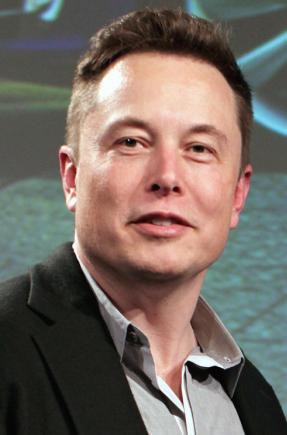 Cronograma: das inscrições
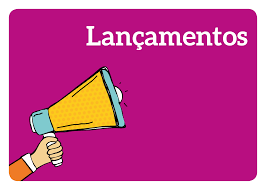 Inscrição: http://www.robotica.cpscetec.com.br/hackathon.php. 
 Etapa 3: Divulgação, Organização das Equipes e Início de Desenvolvimento do projeto:
 de 11/09/2019 até 20/09/2019.
O professor mentor deverá
 realizar a inscrição das equipes 
no site da Robótica.
Cronograma
Cada equipe deverá ser formada por no mínimo 3 e no máximo 5 integrantes, sendo que a equipe poderá ser formada por alunos de cursos e séries diferentes e indicar 1 Professor(a) como Mentor(a), sendo este o responsável pelo cadastro da Equipe no sistema.
Nome da Equipe ➢ Dados dos Alunos: Nome Completo, Data de Nascimento, Curso, Série/Módulo e E-mail
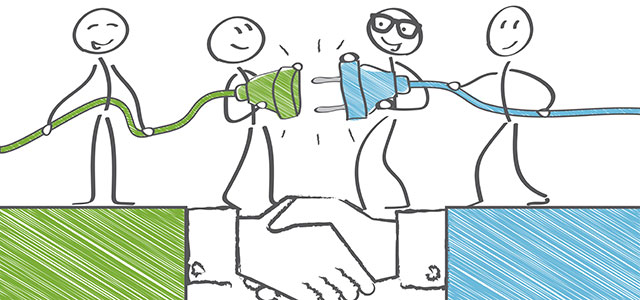 Cronograma: submissão e avaliação
Etapa 4: Submissão dos Projetos: de 21/09/2019 a 30/09/2019 
O líder de cada Equipe deverá entregar ao Mentor o arquivo do projeto (até 2MB em .pdf contendo  apresentação + link do pitch no YouTube)
Avaliação: selecionar apenas UM da unidade escolar
Feita a seleção da equipe, o mentor deverá indicar no site da Robótica a equipe vencedora. 

Etapa 5: Avaliações dos Projetos: de 01/10/2019 a 15/10/2019 
Como critérios de avaliação
Criatividade 
Design 
Inovação 
Usabilidade
Relevância
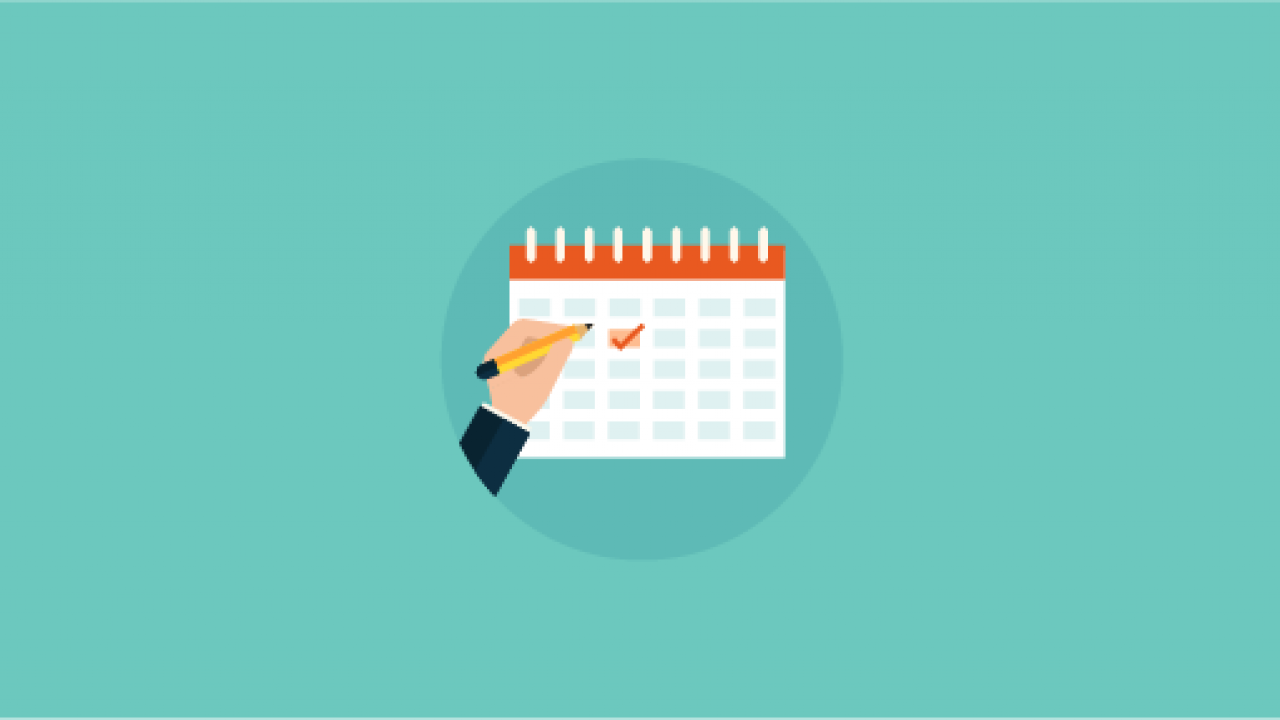 Cronograma: divulgação dos vencedores
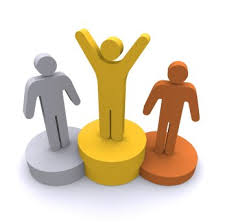 Etapa 6: Divulgação dos vencedores: 16/10/2019 às 13h no site (www.robotica.cpscetec.com.br).
Etapa 7: Premiação: 05/11/2019 das 10h00 às 15h00 As 10 primeiras equipes colocadas serão convidadas* para participar deste encontro que será realizado na Administração Central do Centro Paula Souza, na cidade de São Paulo. Na sequência será realizada uma cerimônia de premiação com a entrega das medalhas.
*Os custos com transporte e alimentação serão por conta das unidades
Cronograma
Etapa 8: Desenvolvimento Real da Proposta após o Evento Após todas as equipes terem apresentado as propostas e validadas com seus Mentores, incentivamos que estas soluções não fiquem apenas no “papel”. Dessa forma, incentivamos as equipes para buscarem parceria de alunos dos cursos relacionados a Informática, seja da própria ou outra unidade escolar, para que o projeto seja concretizado, realizando a publicação do aplicativo nas lojas virtuais de forma gratuita para que todas as escolas possam ter a oportunidade de utilizar de forma gratuita.
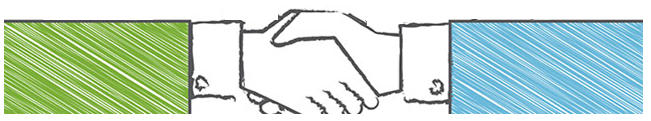 Pitch (deve ter entre 3 e 5 minutos)
Tipos de Pitch
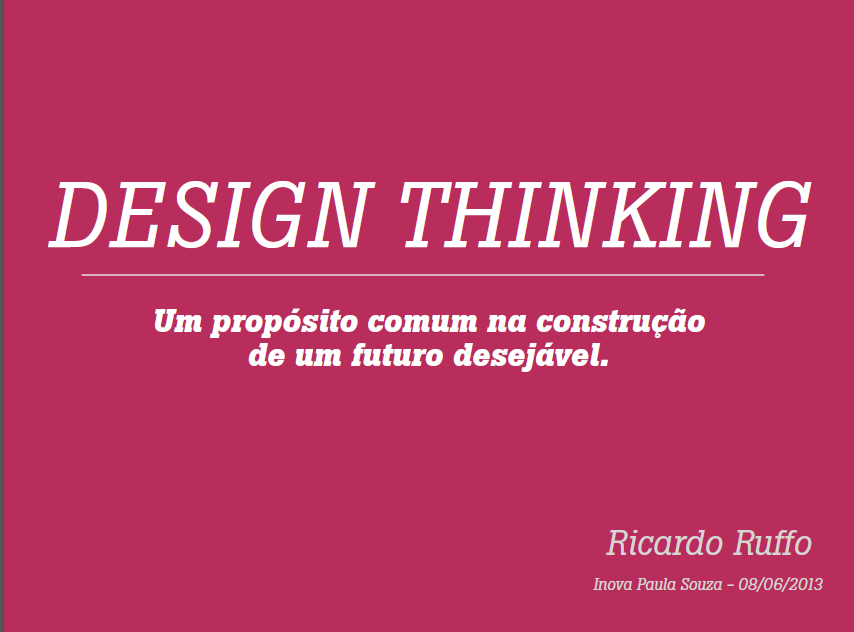 Design Thinking
Design Thinking
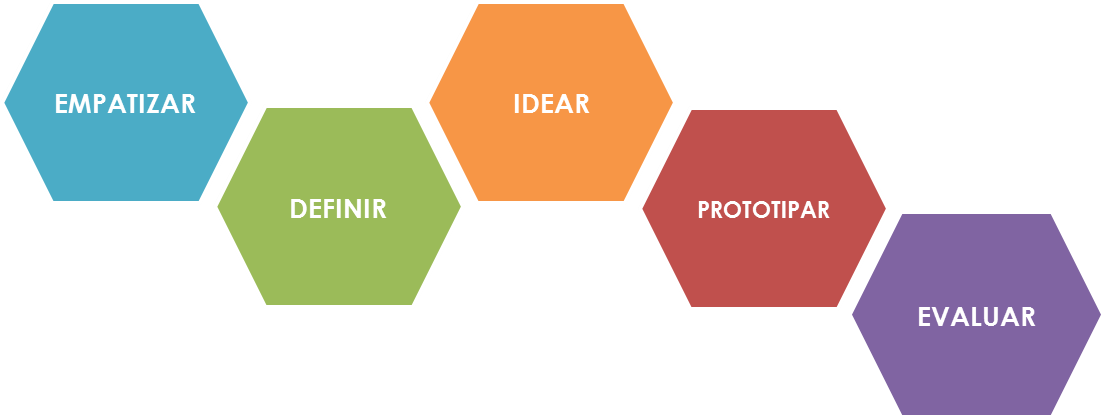 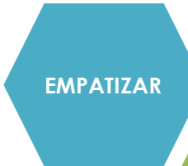 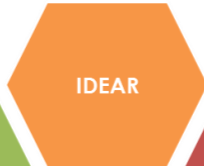 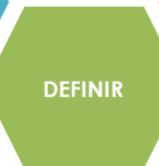 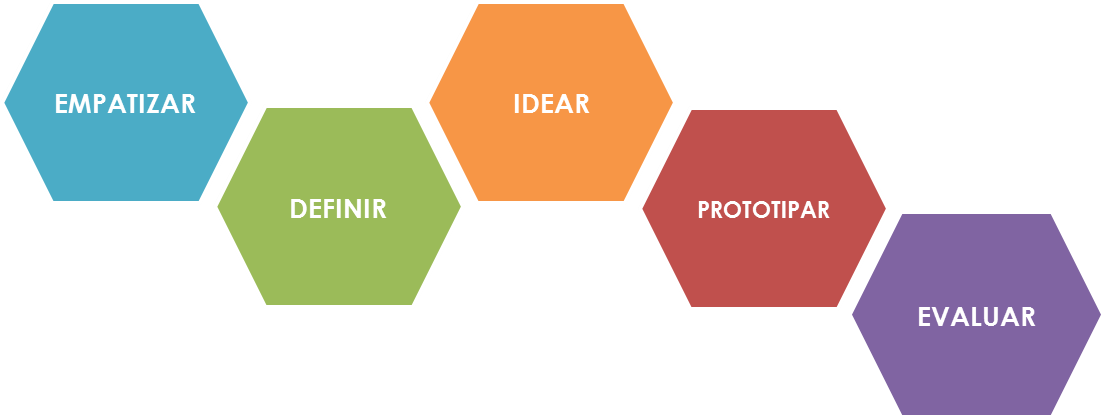 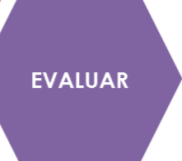 Design Thinking – imersão – Gold Cicle
Design Thinking – 1ª etapa: Empatizar
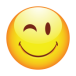 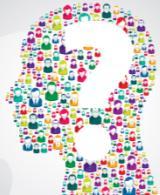 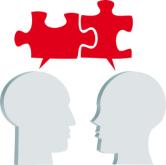 FONTE: Acompanhamento no desenvolvimento e melhoria de projetos Feteps 2016 (Capacitações Cetec, 2016)
Design Thiking – Definir e Idear
Gerando valor
Design Thinking – definir e idear
Mapa de empatia (“Eu faço... Penso.... Falo... Sinto...”)
Mapa de empatia aplicado para três colaboradores (do tipo potencial cliente)

Síntese de suas principais falas, conselhos e sensações segundo análise dos dados aplicados no caderno de sensibilização (etapa imersão)
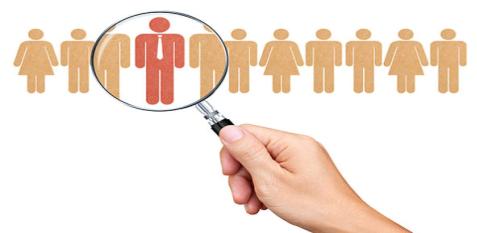 FASE DE ANÁLISE E SÍNTESE (Mapa de empatia)
Mapa de empatia (“Eu faço... Penso.... Falo... Sinto...”)
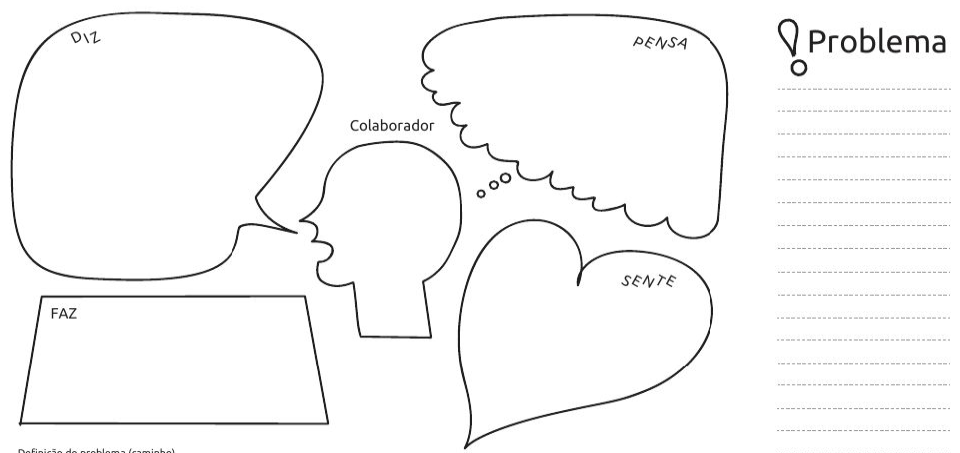 “Poderia ter um tour para uso”
“Poderia ter versão para iPhone”
“Quero usar a DreamFox para divulgar a Etec”
“Mostrar meu talento”
Classificação dos tipos de talentos por categoria
 Criação de versões para outros tipos de smartphones
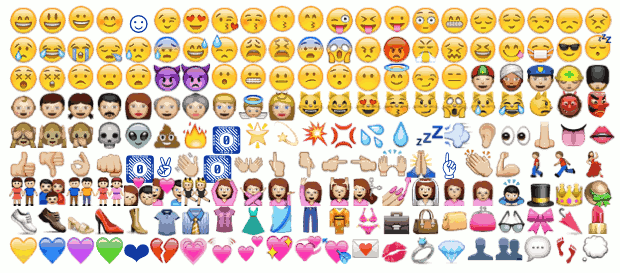 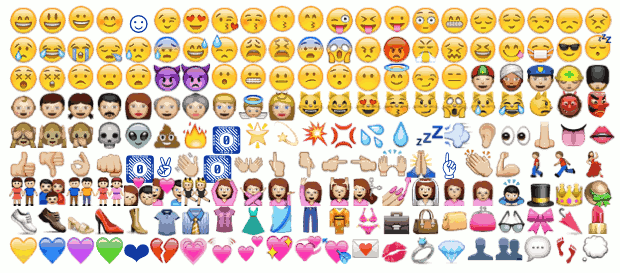 Quer usar imediatamente
Gosta de novidades e redes sociais
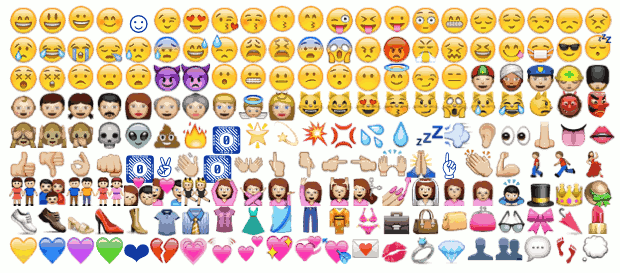 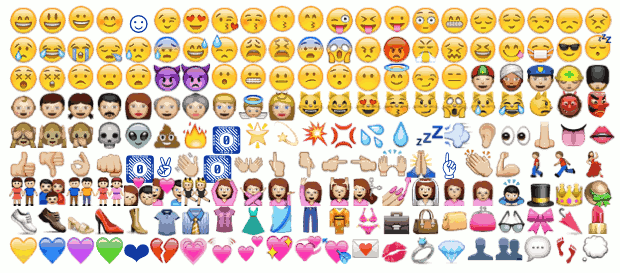 FONTE: Acompanhamento no desenvolvimento e melhoria de projetos Feteps 2016 (Capacitações Cetec, 2016)
FASE DE ANÁLISE E SÍNTESE (Mapa de empatia)
Mapa de empatia (“Eu faço... Penso.... Falo... Sinto...”)
Síntese:
Problema (causa)
Necessidade
Definição do problema (caminho)
Colaborador
?
?
?
?
?
(utilizar verbos)
(Descreve as características 
do cliente)
Necessita de um meio para
porque
FONTE: Acompanhamento no desenvolvimento e melhoria de projetos Feteps 2016 (Capacitações Cetec, 2016), adaptado
FASE DE ANÁLISE E SÍNTESE (Diagrama de atividades)
?
?
?
?
FONTE: Acompanhamento no desenvolvimento e melhoria de projetos Feteps 2016 (Capacitações Cetec, 2016), adaptado
FASE DE ANÁLISE E SÍNTESE (Diagrama de atividades)
FONTE: Acompanhamento no desenvolvimento e melhoria de projetos Feteps 2016 (Capacitações Cetec, 2016), adaptado
FONTE: Acompanhamento no desenvolvimento e melhoria de projetos Feteps 2016 (Capacitações Cetec, 2016), adaptado
FASE DE ANÁLISE E SÍNTESE (Diagrama de afinidades)
Diagrama de atividades, replanejamento e definição dos objetivos gerais e específicos
FONTE: Acompanhamento no desenvolvimento e melhoria de projetos Feteps 2016 (Capacitações Cetec, 2016), adaptado
FASE DE ANÁLISE E SÍNTESE (Definição do problema)
Definição do problema: Descritivo


Replanejamento e reescrita do problema: Descritivo


Replanejamento e reescrita da hipótese: Descritivo
FASE DE ANÁLISE E SÍNTESE
Economia criativa – gerando valor social e cultural
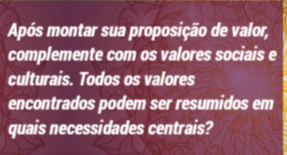 Ouvir
Analisar
Sintetizar
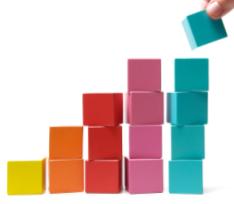 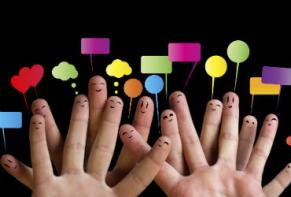 IDEAR – Brainstorn (mapa mental)
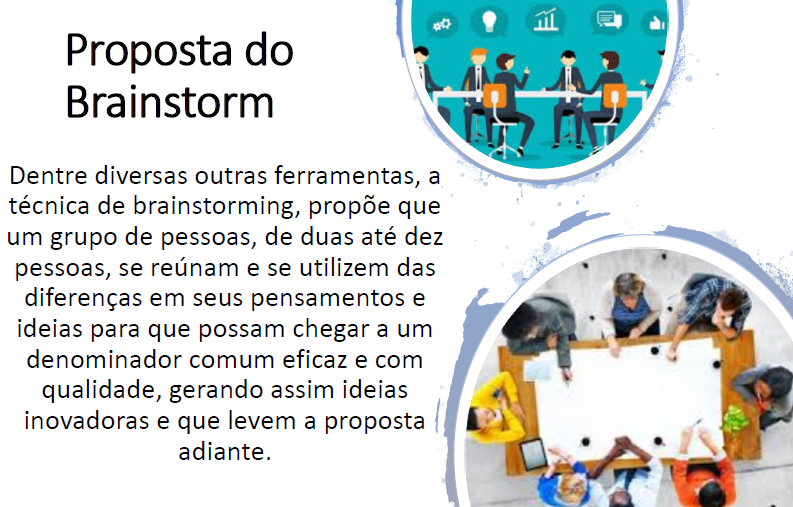 Idear - brainwriting
Idear – Briefing - Elaboração
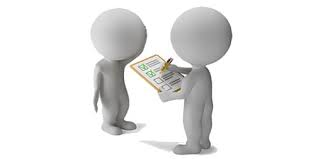 Idear – Briefing - Elaboração
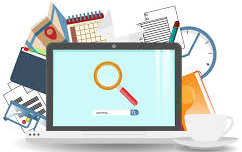 Idear – Diagrama espinha de peixe (Ishikawa)
Causas
Grupos
Idear – 5W2H
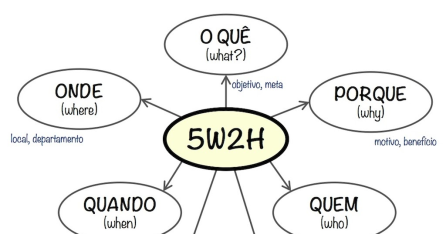 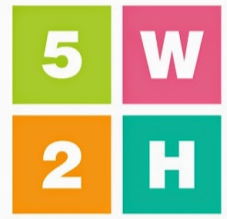 Prototipar: Jornada do usuário
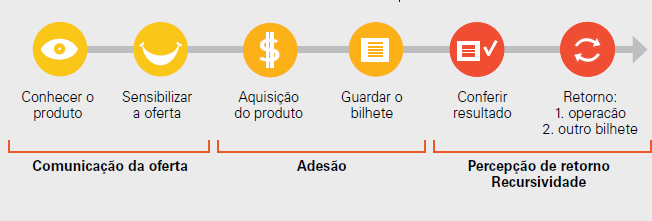 Evoluir: Jornada do usuário
Ferramenta: Canvas
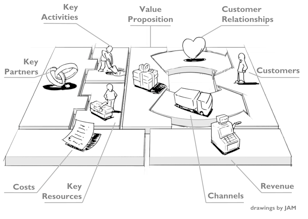 Ferramenta: Canvas
Ferramenta Canvas – segmentos de clientes
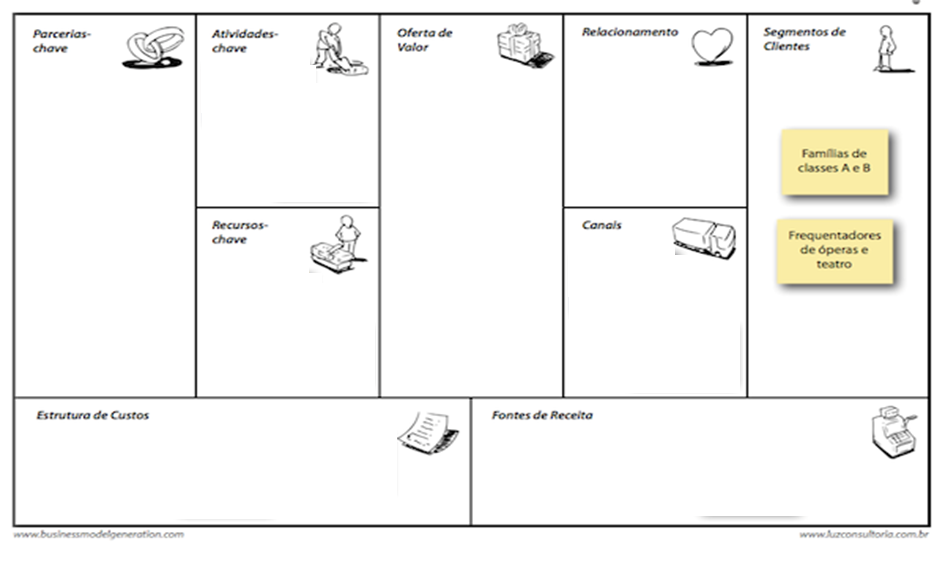 1
Busca mapear para quem se está criando valor e quem são os potenciais clientes para os objetivos pretendidos. Exemplos de segmentos de clientes são: Consumidores da classe C, Mulheres, Idosos, Consumidores de São Paulo, etc.
Ferramenta Canvas: Ofertas de valor
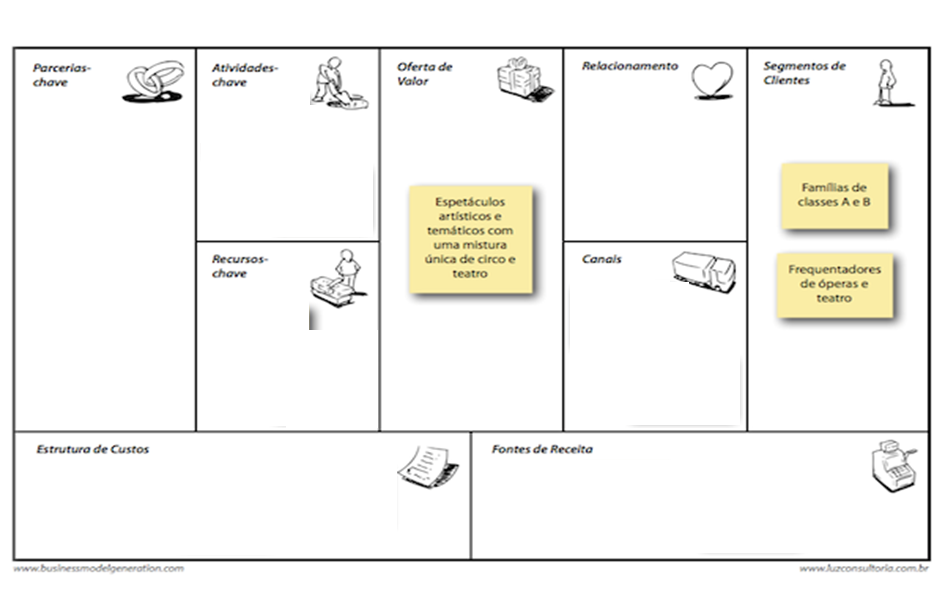 2
São criadas propostas que atendam a determinadas necessidades dos potenciais clientes, sempre tendo os objetivos de negócio norteando a dinâmica. Exemplo de propostas de valor podem ser Conveniência, Personalização, Apoio a decisão, Rapidez, Redução de custos, entre outros. Os Segmentos de Clientes e as Propostas de Valor são os principais elementos, sobre os quais todo o restante do Canvas se apoiará.
Ferramenta Canvas: canais de distribuição
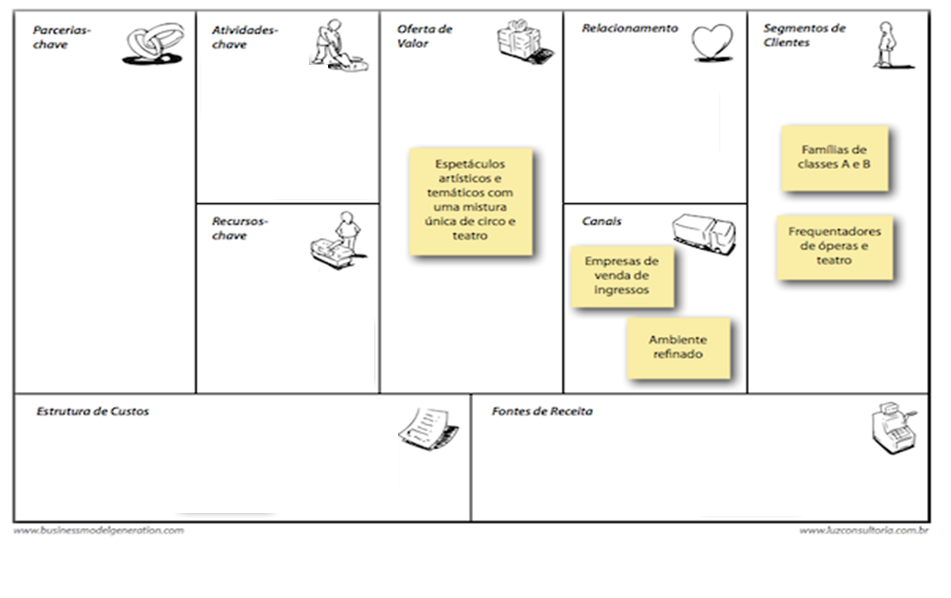 Canais de Distribuição (Channels), como Entrega à domicílio, Site de conteúdo, Newsletter, Atendimento presencial, entre outros, através dos quais será possível distribuir e entregar as propostas de valor.
Ferramenta Canvas: relacionamento
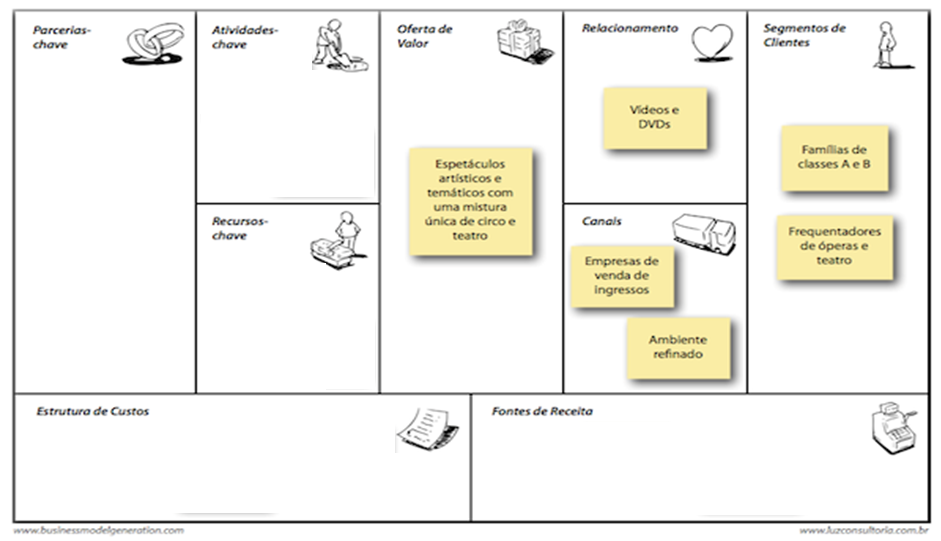 Deve ter o propósito de fortalecer o envolvimento do cliente com o negócio. São exemplos de relacionamentos com clientes um Canal de perguntas e respostas, Ouvidoria, SAC, Atendimento pós-venda e Serviços automatizados.
Ferramenta  Canvas: fontes de receitas
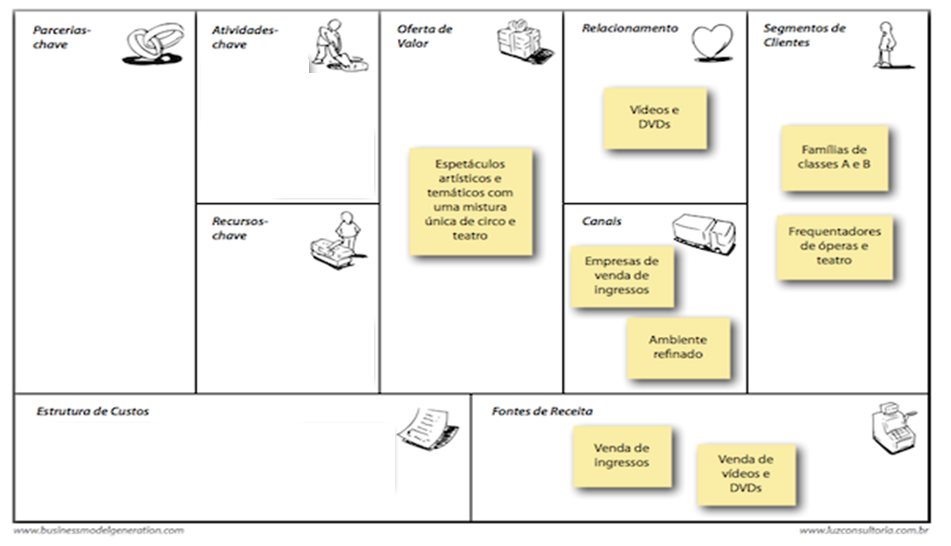 Linhas de Receita (Revenue Stream), que registram como a solução em construção pretende gerar receitas, tendo como base as propostas de valor sugeridas. Exemplos: Venda de assinaturas mensais, Venda direta, Retorno em publicidade paga e Aluguel.
Ferramenta Canvas: atividades-chaves
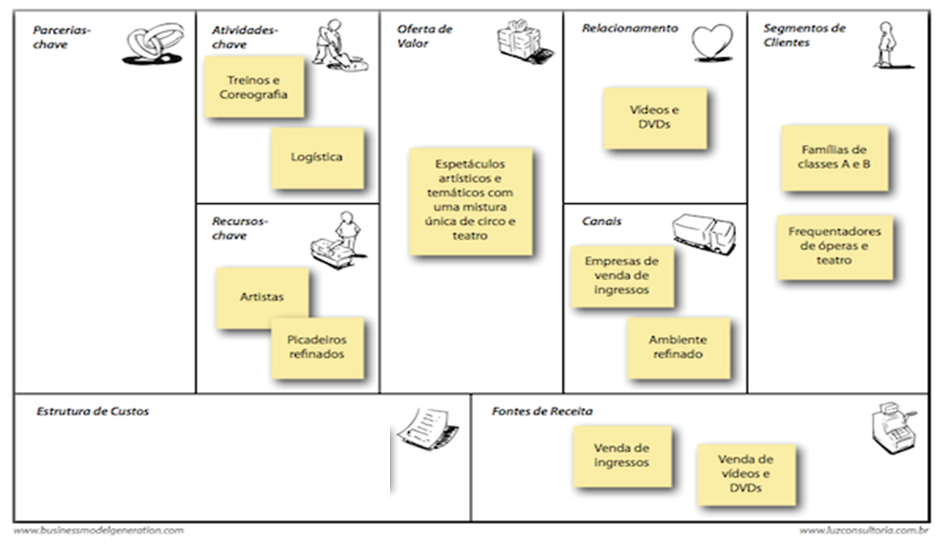 São todas as atividades sem as quais não seria possível atender as propostas de valor, construir os canais necessários e manter os relacionamentos. Podem ser atividades-chave desde Acompanhar redes sociais (uma atividade interessante para contribuir com o relacionamento com os clientes) até Construir uma loja.
Ferramenta Canvas: recursos-chave
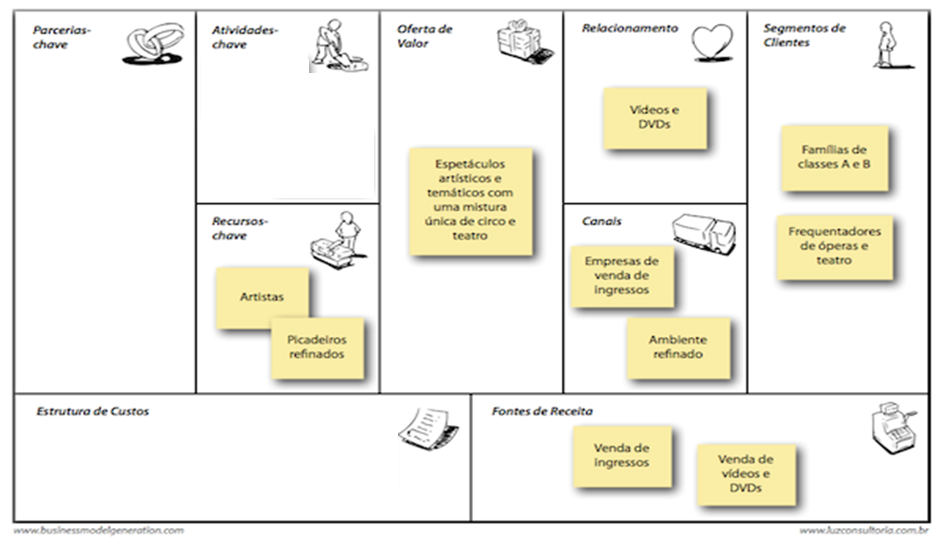 Os Recursos-Chave (Key Resources) são os recursos ligados diretamente ao funcionamento do modelo de negócio. Podem ser Equipes, Máquinas, Investimentos e Plataformas de tecnologia, por exemplo.
Ferramenta Canvas: parceiros-chave
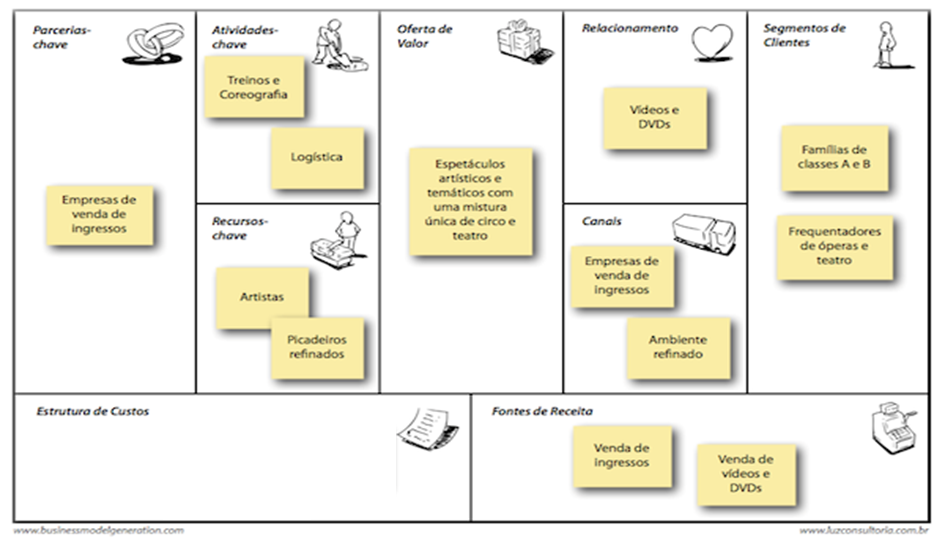 São todos aqueles que podem contribuir tanto com as Atividades-Chave quanto com os Recursos-Chave. Algumas parcerias, como as de Fornecedores de Tecnolologia, podem disponibilizar máquinas para atender a algum Recurso-Chave.
Ferramenta Canvas: estrutura de custos
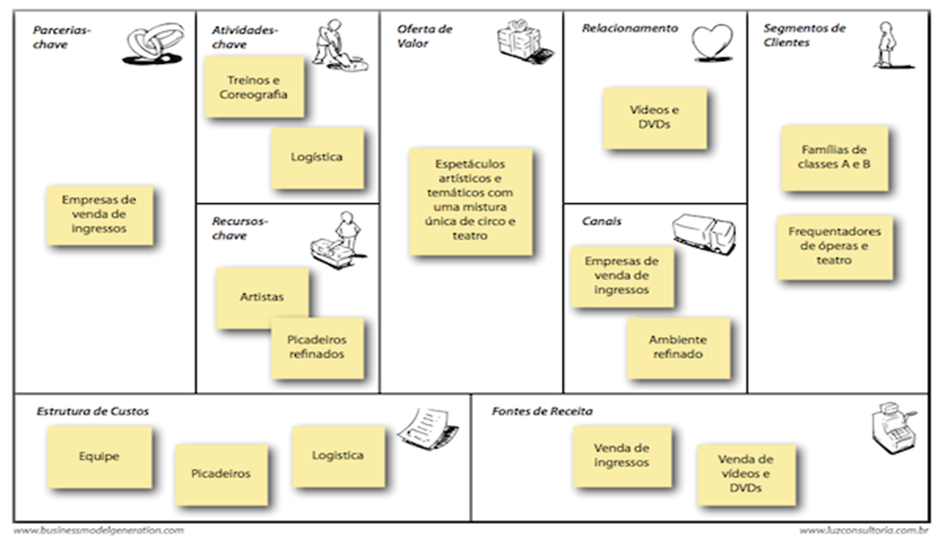 Indica, a necessidade de se pagar a manutenção das máquinas previstas, os Pagamentos dos parceiros contratados, o Custo recorrente de infraestrutura, o Custo das equipes envolvidas, e assim por diante.
Perguntas para estruturar o Canvas
Mapa de empatia
Mapa te empatia / mapa da persona
(Mapa da persona) Mapa te empatia: montagem
Coloque-se no lugar de seu cliente e imagine as suas emoções
Que tipo de problemas encontra?  O que o move?
Que desafios enfrenta?  Qual sua força?
Quem são os seus amigos?
O que realmente pensa ou sente?
Que desafio enfrenta?
Como mede o sucesso?
O que ele vê?
O que escuta?
Quem realmente o influencia no seu entorno?
O que comenta no seu entorno?
Como é o seu entorno?
Quais são as ofertas que recebe?
Quais são as áreas de influencia no seu entorno?
Quais os canais de mídia os influenciam?
Procure conhecer suas expectativas, sonhos e aspirações
Como mede o sucesso?
Que estatégia utiliza para conseguir seus objetivos?
Quais são seus ganhos ou forças?
Que logro quer conseguir atingir?
Que desafio enfrenta?
Quais são as suas fraquezas?
Que tipo de problemas encontra?
Quais são suas maiores frustrações?
Quais os canais de mídia os influenciam?
Quais são as áreas de influencia no seu entorno?
Que obstáculo enfrenta para conseguir seus objetivos?
Quem são os seus amigos?
Que desafios enfrenta?
O que ele fala e faz?
Quais são as áreas de influencia no seu entorno?
Mapa de empatia preenchido
Vamos prototipar?
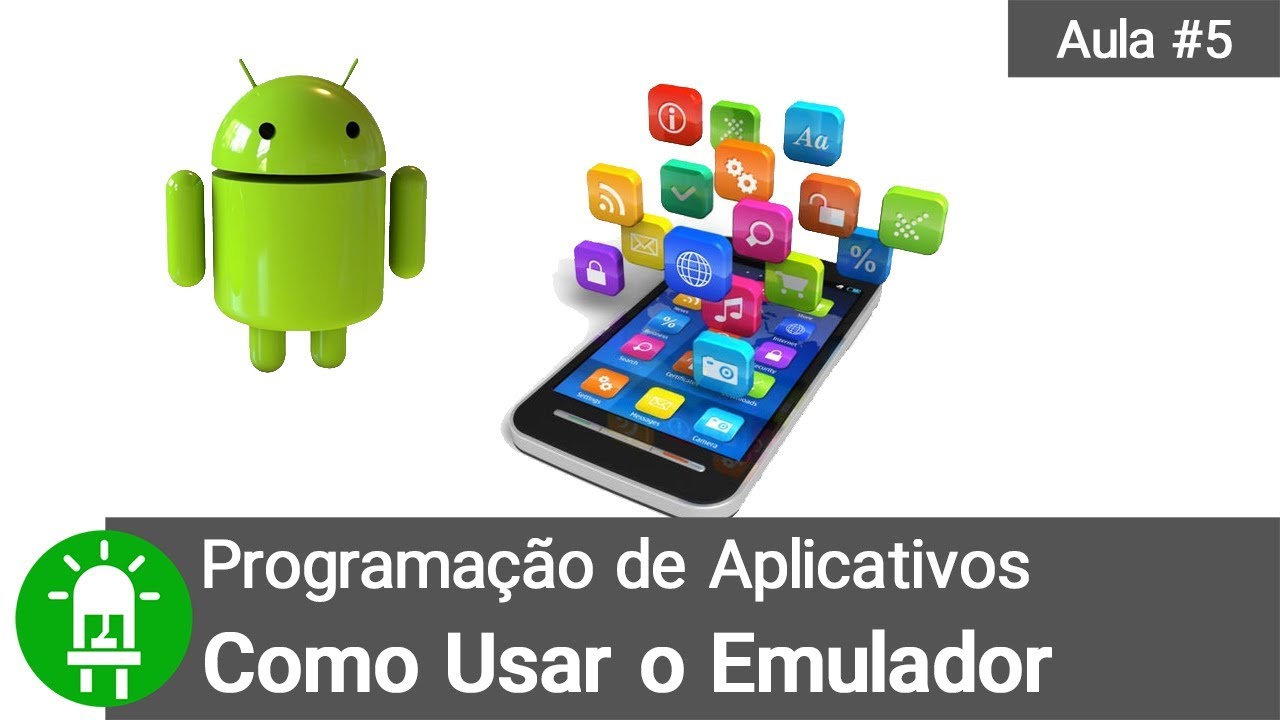 https://www.lucidchart.com/pages/pt/wireframe-online
Referências
JUNIOR, José Finocchio, Project Model Canvas, Editora Campus.

 KIM W. Chan e MAUBORGE Renée; A Estratégia do Oceano Azul, São Paulo,  Elsevier Editora LTDA, de 2005. 
 
 PORTO, Gesiane Silveira, Gestão da Inovação e Empreendedorismo. Ed. Campus, Elsevier.

 VIANNA, Ysmar; VIANNA, Maurício; ADLER, Isabel K; Design Thinking: inovação em negócios, Editora MJV Tecnologia LTDA, 2013.

WATRALL, Ethan / SIARTO, Jeff. Use A Cabeça! Web Design. São Paulo: Alta Books, 2009
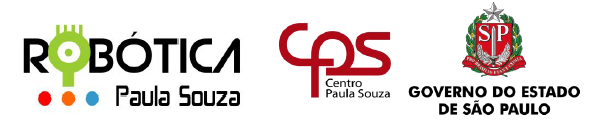 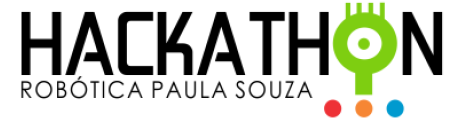 Material cedido pelos Professores:
Camila B. O. Tamashiro
Rafael Ap. Eloi da Silva
Sergio T. Cosequi
ETEC Philadelpho Gouvea Netto - São José do Rio Preto